Information-Centric Networks
Section # 13.2: Alternatives
Instructor: George Xylomenos
Department: Informatics
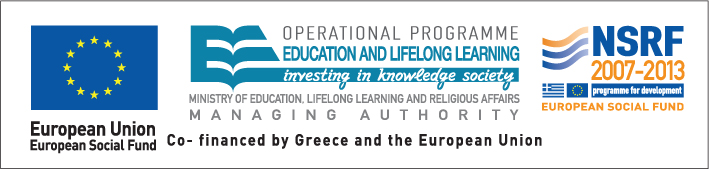 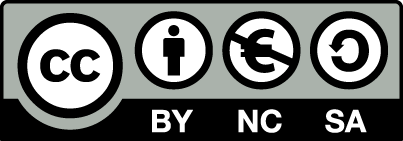 Funding
These educational materials have been developed as part of the instructors educational tasks.
The “Athens University of Economics and Business Open Courses” project only funded the reformatting of these educational materials. 
The project is being implemented as part of the Operational Program “Instruction and Lifelong Learning” and is co-financed by the European Union (European Social Fund) and national funds.
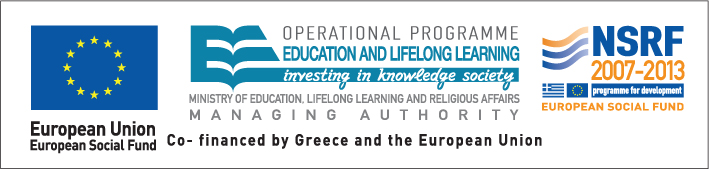 Licencing
These educational materials are subject to a Creative Commons License.
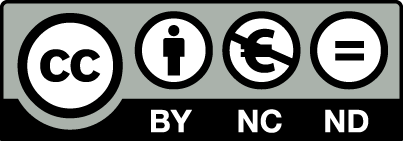 Week 13 / Paper 1
OpenFlow: enabling innovation in campus networks
Nick McKeown, Tom Anderson, Hari Balakrishnan, Guru Parulkar, Larry Peterson, Jennifer Rexford, Scott Shenker, Jonathan Turner
ACM SIGCOMM CCR, Volume 38, Issue 2, April 2008 
Main point
OpenFlow is a way to experiment with Ethernet switches
Adds a flow table to switches
Uses a standardized interface to manipulate that table
Allows cross-platform experimentation
Does not compromise vendor’s intellectual property
Complements large-scale testbeds with switching intelligence
Information-Centric Networks
13b-4
Need for programmable networks
Networks have become to important to play with!
Vendors do not want to build “incompatible” switches
Operators do not want to experiment with production traffic
No way to try out new ideas in a realistic setting
Result: the infrastructure seems “ossified”
Programmable testbeds
GENI in the US is a network built for experimentation
Virtualized switches allow many experiments to run
A very ambitious and costly plan that will take years to deploy
Can we at least run experiments in a campus network?
Need to persuade operators that they will not create problems
Need to isolate experimental traffic
Need to provide the right (which?) functionality
Information-Centric Networks
13b-5
Using OpenFlow
Assume that Amy invented Amy-OSPF to replace OSPF
Amy-OSPF runs in a controller connected to the switches
The traffic could start from a single machine
A wildcard action is used to capture packets from this machine
Each such packet is encapsulated and passed to the controller
Processing for each new flow
The controller creates a path through the switches
Flow table entries are inserted along the path
These entries are more specific than the generic one
Approach tested in the Ethane prototype
A PC could process over 10.000 new flows per second
Dedicated hardware could do much better than that
A prototype controller called NOX is built as a follow-on
Information-Centric Networks
13b-6
The OpenFlow switch
OpenFlow-enabled switches
Normal switch with added OpenFlow capabilities
Flow table, protocol and secure channel
May reuse existing hardware for these
Must isolate production from experimental traffic
Two ways to isolate traffic
Use another action (forward packets normally)
Use VLANs to distinguish traffic
Additional features
Type 0 switches are as described above
Extra features are possible
Header rewriting or matching non IP headers
Could be standardized in a Type 1 switch specification
Information-Centric Networks
13b-7
Deploying OpenFlow switches
OpenFlow consortium maintains specifications
Licensing is free even for commercial use
Products need to conform to Type 0 specifications
Actual deployment
Many vendors are working on supporting OpenFlow
Stanford has deployed OpenFlow across some buildings
Different VLANs used to separate production traffic
Researchers can control their own traffic
Reference platforms
Type 0 reference designs are available
Linux, NetFPGA and OpenWRT
Information-Centric Networks
13b-8
Using OpenFlow
Example 1: network management
The first packet of a flow triggers flow admission
Example 2: VLANs
Packets are tagged with a VLAN id depending on flow entry
Example 3: mobile wireless VoIP
The controller tracks clients and re-routes connections
Example 4: non-IP networking
Identification via MAC type or IP version number
Ideally should use generic header matching
Example 5: per packet processing
Process all packets at the controller
Divert packets to a NetFPGA device
Information-Centric Networks
13b-9
Need for programmable networks
Option 1: persuade vendors to offer programmability
Each vendor has a different, closed platform
No motivation to open their platform to competition
No assurance that regular operation will be unaffected
Option 2: move to software platforms
Could be simple PCs with Linux, XORP, Click
Very low speed and port density compared to hardware
Option 3: move to programmable hardware
Platforms with network processors exist but are too expensive
NetFPGA is cheap but too limited for production use
Option 4: OpenFlow
Allow vendors to open a useful but limited part of their platforms
Information-Centric Networks
13b-10
The OpenFlow switch
Most switches contain flow-tables
Used for firewalls, NAT, QoS, statistics
Different per vendor but with a common set of functions
OpenFlow allows programming this common set
OpenFlow switches
A flow table with an action per entry
At least a minimum set of actions must be supported
A secure channel to a controller to program the table
A protocol allowing the controller to talk to the switch
The only standardized part
Switches can be dedicated or just compatible with OpenFlow
Information-Centric Networks
13b-11
The OpenFlow switch
Dedicated OpenFlow switches
Simply follows actions from the flow table
A flow can be anything expressible in the protocol
Type 0 switches must understand 10 header fields
Port, VLAN, Ethernet SA/DA/Type, IP SA/DA/Protocol, TCP SP/DP
A basic set of actions
Forward packets to a port or ports
Encapsulate and forward packets to controller
Drop flow packets
Flows can be added dynamically by looking at their first packet
Flow table entries
Packet header describing the flow
Action to take on matching packets
Statistics counters
Information-Centric Networks
13b-12
End of Section # 13.2
Course: Information-Centric Networks, Section # 13.2: Alternatives
Instructor: George Xylomenos, Department: Informatics
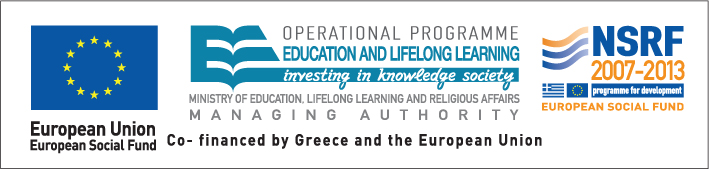 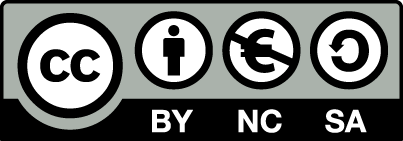